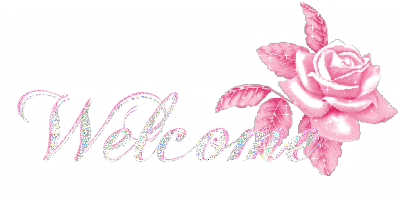 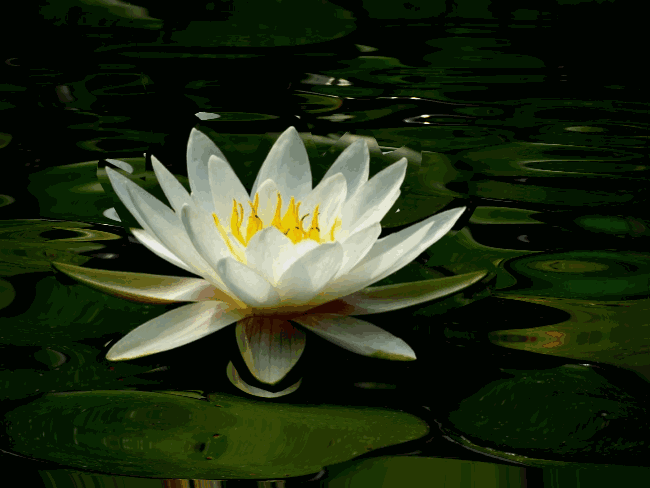 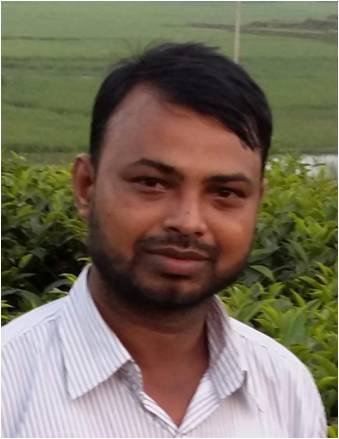 wkÿK cwiwPwZ
মুহাম্মদ ইছমাইল (এম. এ. বাংলা )
সহকারি শিক্ষক ( কম্পিউটার )
মোশাররফ হোসেন উচ্চ বিদ্যালয়
সোনাগাজী, ফেনী।
মোবাইল নং- ০১৭৫৩৫২৭৩২১
ই-মেইল- md5846252@gmail.com
cvV পরিচিতি
9g-10g †kÖwY
evsjv ২য়
অধ্যায়:২য়
পরিচ্ছেদ:৩য়
ন ণ স ষ
পাঠ শিরোনাম
YZ¡ I lZ¡ weavb
শিখনফল
G cvV †k‡l wkÿv_x©iv-
YZ¡ I lZ¡ weavb Kx Rvb‡Z cvi‡e|
Y-Gi e¨envi wkL‡Z cvi‡e|
l-Gi e¨envi wkL‡Z cvi‡e|
YZ¡ weavb Kx?
Zrmg k‡ãi evbv‡b Y-Gi mwVK e¨env‡ii wbqgই YZ¡ weavb|
g~a©b¨ ÔYÕ -e¨env‡ii wbqg
1| U-eMx©q aŸwbi Av‡M Zrmg k‡ã me mgq g~a©b¨ ÔYÕ hy³ nq| †hgb: NÈv, jÉb KvÐ BZ¨vw`|
2| F, i, l-Gi c‡i ¯^iaŸwb, l q e n s Ges K-eM©xq I c-eMx©q aŸwb _vK‡j Zvi cieZx© b g~a©b¨ ÔYÕ nq| †hgb-K…cY, nwiY, Ac©Y BZ¨vw`|
3। F, i, l-Gi c‡i ÔYÕ nq। যেমন:ঋণ, তৃণ, বর্ণ, কারণ, মরণ, ব্যাকরণ, ভীষণ, ভাষণ, উষ্ণ ইত্যাদি।
৪। KZK¸‡jv k‡ã ¯^fveZB ÔYÕ nq| †hgb: PvYK¨,MY, gwY, jeY, মণ, বাণ, বেণী, বাণী, †KvY BZ¨vw`|
ÔYÕ wb‡la Gi weavb
we: `ª:  
1| mgvme× k‡ã mvaviYZ Y-Z¡ weavb Lv‡U bv| Giƒc †ÿ‡Î b nq|    	‡hgb-me©bvg, `ybx©wZ, `ybv©g, AMÖbvqK, ciwb›`v BZ¨vw`|
2| Z-eMx©q e‡Y©i m‡½ hy³ b KL‡bv Y nq bv, b nq|
     †hgb: AšÍ, MÖš’, µ›`b BZ¨vw`|
l-Z¡¡ weavb Kx?
Zrmg k‡ãi evbv‡b ÔlÕ Gi mwVK e¨env‡ii wbqg‡K lZ¡ weavb e‡j|
g~a©b¨ ÔlÕ e¨env‡ii wbqg
1| A, Av wfbœ Ab¨ ¯^iaŸwb Ges K I i-Gi c‡i cÖZ¨‡qi m, l nq| †hgb- fwel¨r, wPKxl©v,মুমূর্ষু BZ¨vw`|
2| B-KvivšÍ Ges D-KvivšÍ Dcm‡M©i ci KZ¸‡jv avZz‡Z ÔlÕ nq| †hgb-Awf‡lK, mylgv, welg, BZ¨vw`|
3|  F Ges F Kv‡ii ci ÔlÕ nq| †hgb- Fwl, K…lK BZ¨vw`|
4|  Zrmg k‡ã ÔiÕ Gi ci ÔlÕ nq| †hgb- el©v, Nl©Y BZ¨vw`|
5| i-aŸwbi c‡i hw` A, Av wfbœ Ab¨ ¯^iaŸwb _v‡K Z‡e Zvi c‡i ÔlÕ nq| h_v- cwi®‹vi| wKš‘ A, Av ¯^iaŸwb _vK‡j m nq| †hgb- cyi¯‹vi|
6| U-eM©xq aŸwbi m‡½ ÔlÕ hy³ nq| †hgb- Kó, ¯ú÷, Kvô BZ¨vw`|
7| KZ¸‡jv k‡ã ¯^fveZB ÔlÕ nq| †hgb-loFZz, †ivl, †Kvl,    	আষাঢ়, ভাষা, পৌষ BZ¨vw`|
ÔlÕ e¨env‡i wb‡la
K. Aviwe, dviwm, Bs‡iwR BZ¨vw` we‡`wk fvlv †_‡K AvMZ k‡ã l nq bv, m nq| †hgb- wRwbm, gv÷vi, †cv÷ BZ¨vw`|
L. ms¯‹…Z ÔmvrÕ cÖZ¨qhy³ c‡`I l nq bv, m nq| †hgb- AwMœmvr, a~wjmvr, f‚wgmvr BZ¨vw`|
evwoi KvR
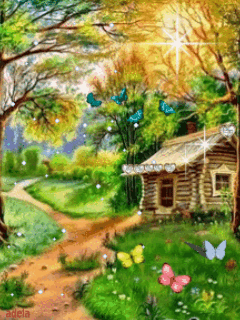 ÒYZ¡ I lZ¡ weavbÓ এর ৩টি করে নিয়ম লিখে আনবে।
মূল্যায়ন
সঠিক নানান চিহ্নিত কর।
কৃপণ, তৃন, হরিণ, শুশমা, পোষ্ট, বণিক।
একক কাজ
নিচের শব্দগুলো শুদ্ধ করে লেখ।
লবন, সুসম, দুর্ণাম, জার্মাণ
দলীয় কাজ
নিম্নোক্ত বানানগুলোতে  কেন ণ-ত্ব বিধানের প্রয়োগ হয়নি?
ত্রিনয়ন, সর্বনাম, দুর্নাম,পরনিন্দা।
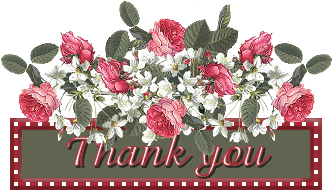